Thiophene
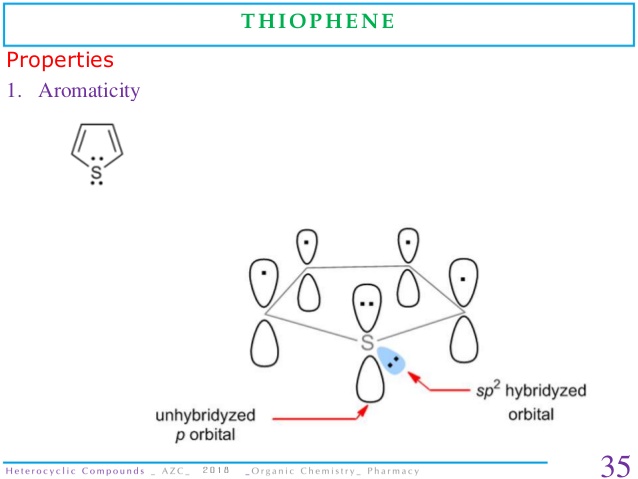 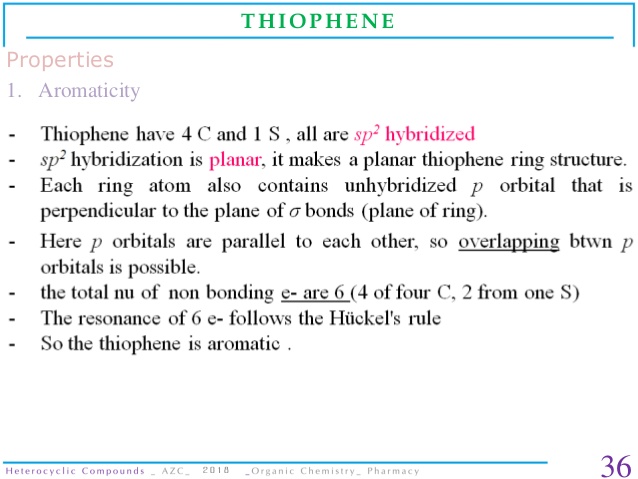 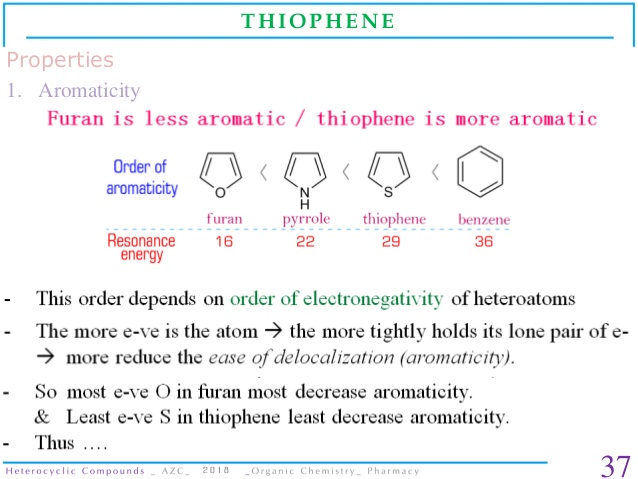 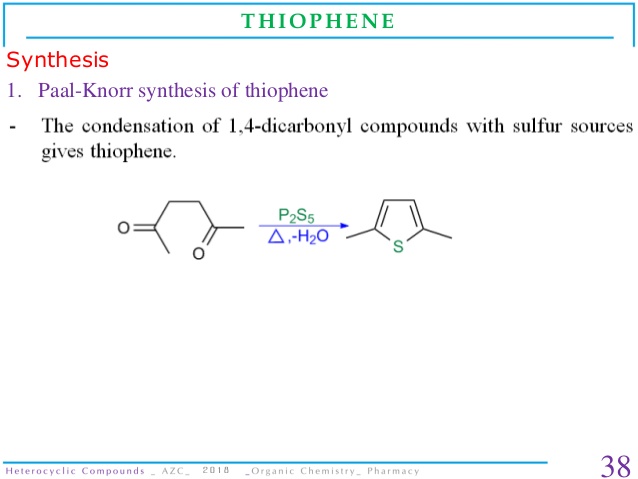 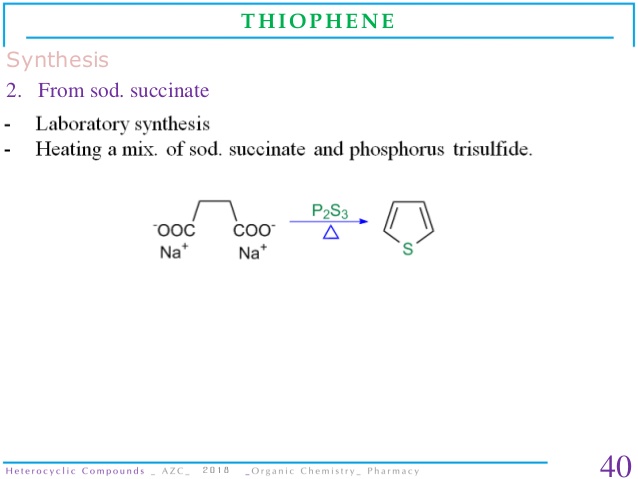 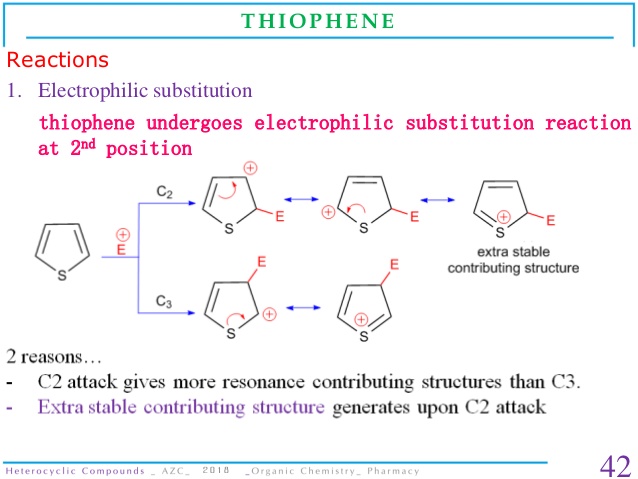 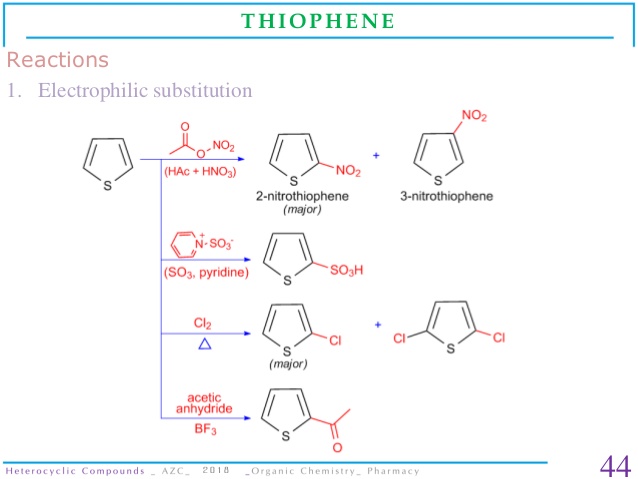 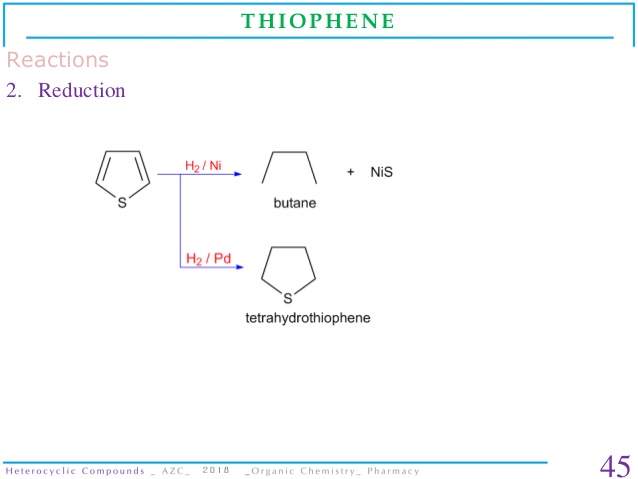 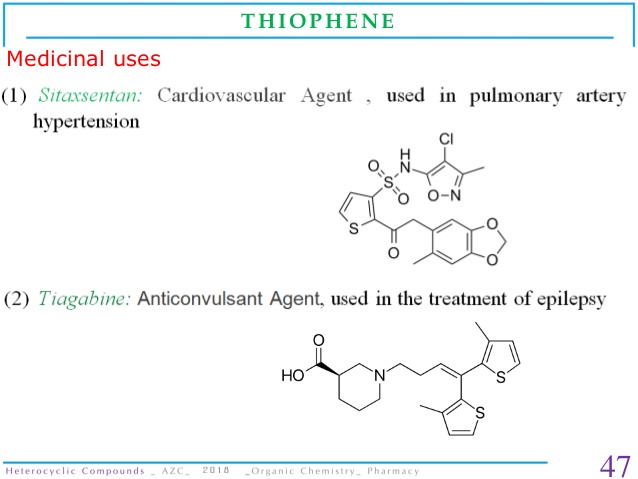